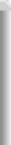 Using Web Scraping and Network Analysis to Study  International Collaboration in Open Source Software
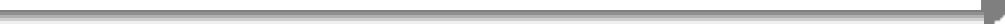 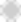 Brandon L. Kramer1 Gizem Korkmaz1
J. Bayoán Santiago Calderón2	Carol A. Robbins3
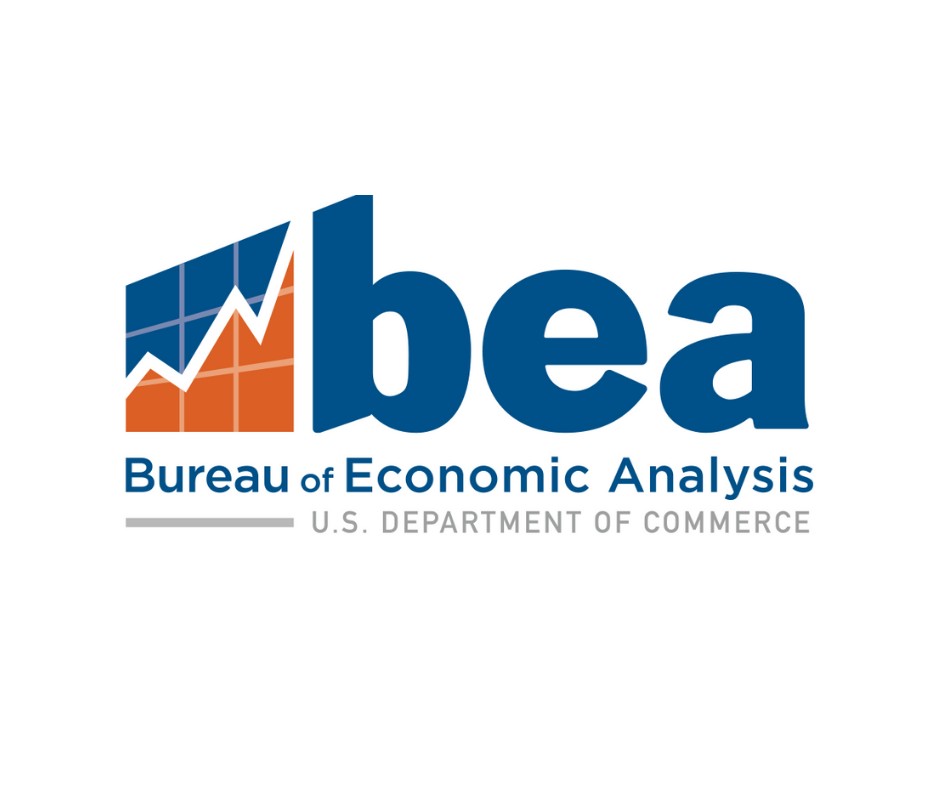 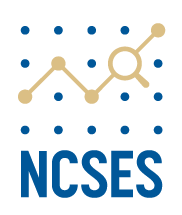 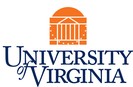 1
2
3
Federal Committee on Statistical Methodology 
 2021 Research and Policy Conference
This work is supported by the National Center for Science and Engineering Statistics (49100420C0015).
The views expressed in this work are those of the authors and not necessarily those of their respective institutions.
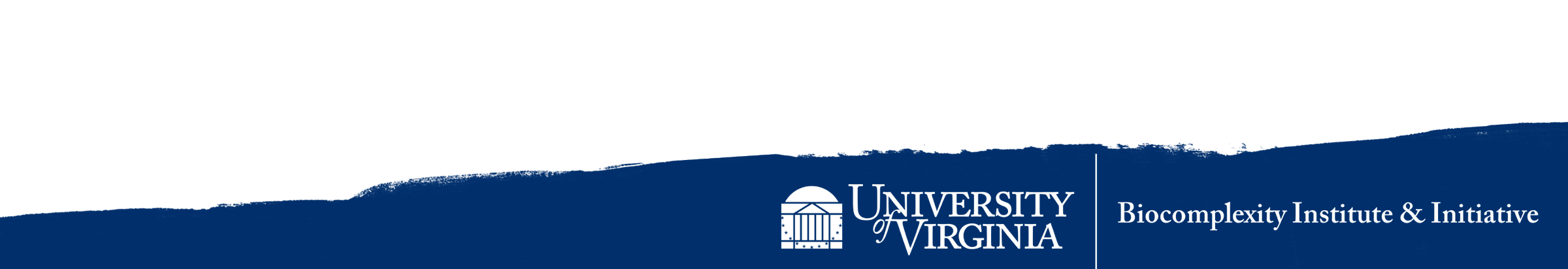 1 / 23
Project Background
Presentation Overview
Project Background  
	Open Source Software  International Collaboration
Data & Methods
Data Collection & Classification  Networks Construction
OSS International Collaboration
Contributor networks
Country-to-country networks
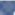 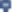 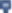 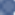 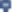 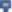 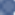 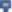 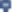 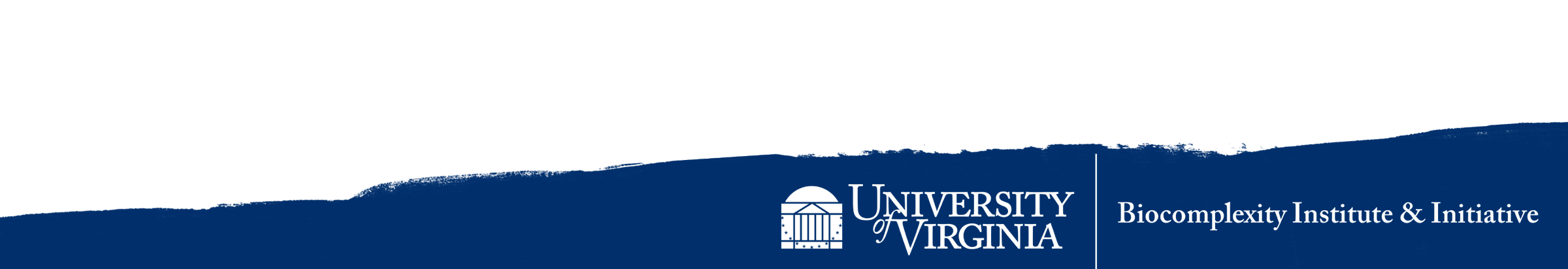 2 / 23
Project Background
What is Open Source Software?
Software that is published under an Open Source Initiative (OSI)  approved license
OSI-approved licenses establish permissions (e.g., use, inspect,  modify, distribute, attribution) and limitations (e.g., liability, warranty)  Most common licenses are: MIT, Apache, GPL, BSD, etc.
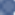 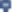 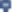 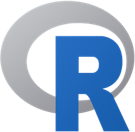 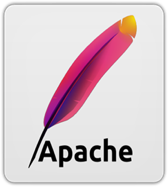 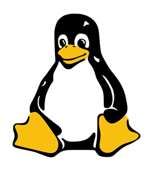 Prominent OSS examples include: Apache, Linux, Mozilla, R, etc.  Past work has conducted network analysis of either single projects  and/or smaller-scale networks of code hosting platforms like GitHub
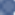 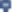 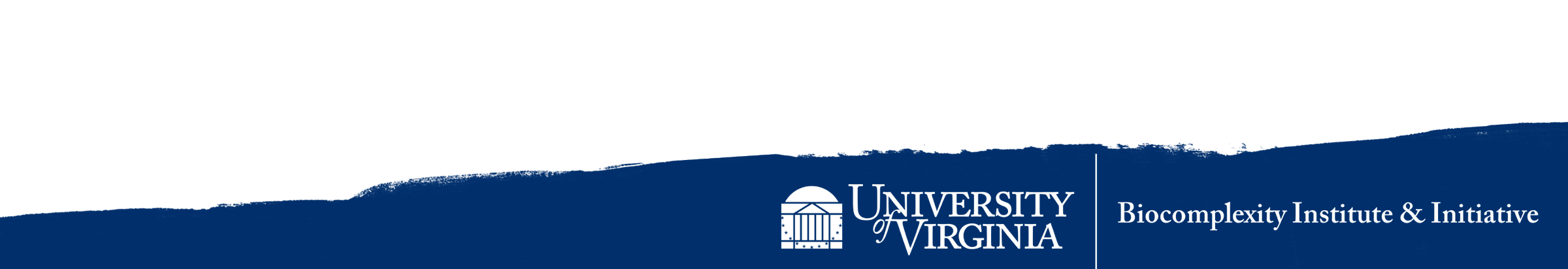 3 / 23
Project Background
The Scope and Impact of OSS
Current NCSES and other economic indicators do not measure  the scope and impact of open source software developed  outside the business sector.1
Scope and Value: How much open source software is in use?  Who creates these products? How can we measure the value of  open source software?
Collaboration Networks: What is the structure of OSS collaboration  networks? How do collaborations span across geographic boundaries?
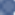 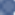 1S. Keller, G. Korkmaz, et al. “Opportunities to observe and measure intangible inputs to innovation:  Definitions, operationalization, and examples”. In: Proceedings of the National Academy of Sciences  115.50 (2018), pp. 12638–12645.
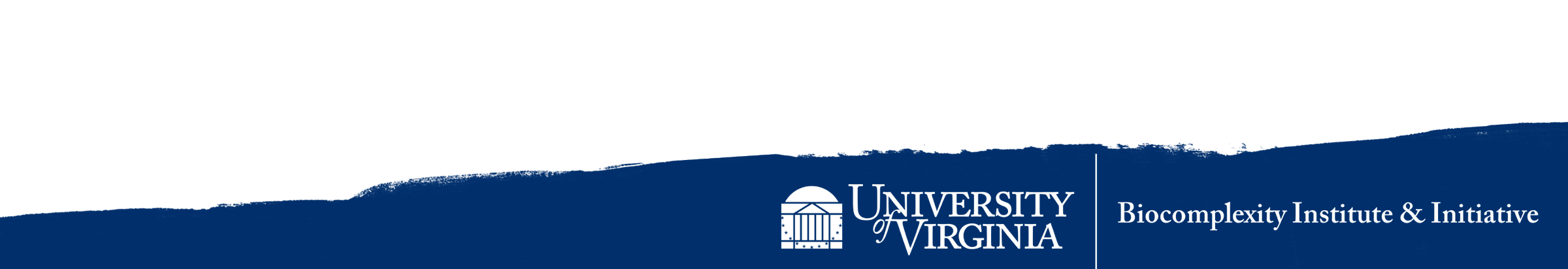 4 / 23
Project Background
International Collaboration
International collaboration doubled in academic papers since 1990
More governmental funding for projects that developed through  international collaboration tend to lead to higher impact publications
Understanding international contributions in the context of OSS will  help explain:
Which countries are most likely to contribute to OSS?  Which countries are most likely to collaborate internationally?
What is the structure of international collaboration and  how does it change over time?
Which are the most influential countries in the OSS ecosystem?
Using network analysis to study:
Individual and country-to-country collaborations
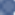 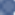 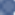 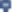 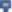 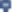 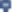 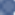 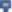 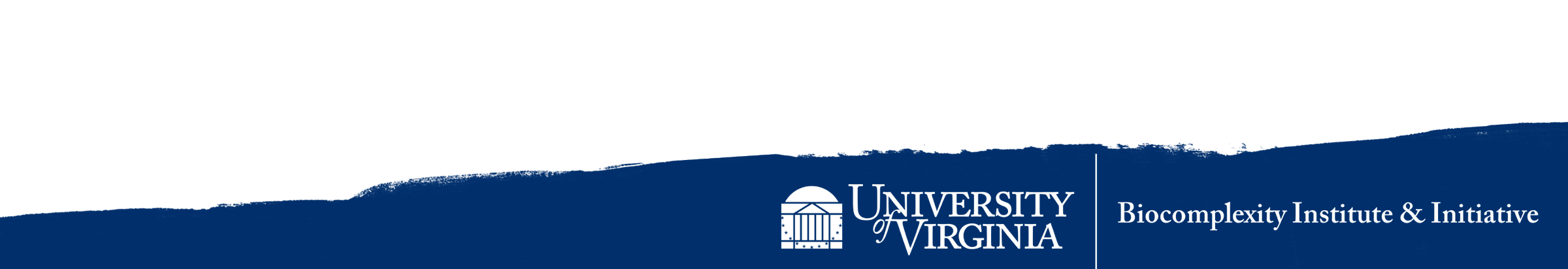 5 / 23
Data & Methods
Data Collection
Developed GHOST.jl to scrape commit data
Package developed for targeted scraping of GitHub user and activity  data using the GitHub v4 GraphQL API
Find public repositories with an OSI-approved license
Collect development activity information (e.g., commits, additions)
Used GHTorrent to classify contributors
Commit data supplemented with user data from GHTorrent2  User data includes login, email, location and company information  Developed algorithm to convert location data to country codes
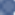 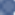 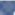 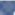 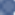 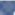 2Georgios Gousios. “The GHTorrent dataset and tool suite”. In: Proceedings of the 10th Working  Conference on Mining Software Repositories. MSR ’13. San Francisco, CA, USA: IEEE Press, 2013,  pp. 233–236.
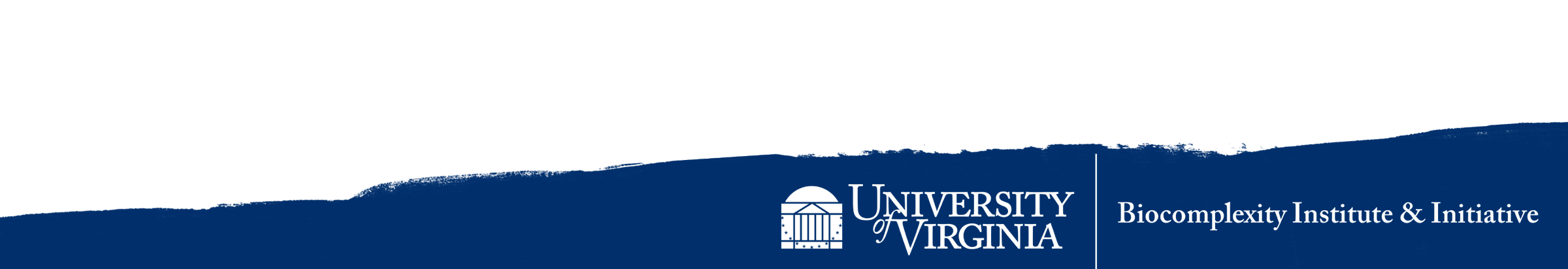 6 / 23
Data & Methods
Tools for Scraping OSS Data
GHOST.jl*
Julia package used for targeted scraping of commit activity data

tidyorgs*
R package used for organizational and sectoring classification

diverstidy*
R package used for geographic and population classification
PyGithub
Python package used for scraping user and repository attributes

* Developed at UVA SDAD
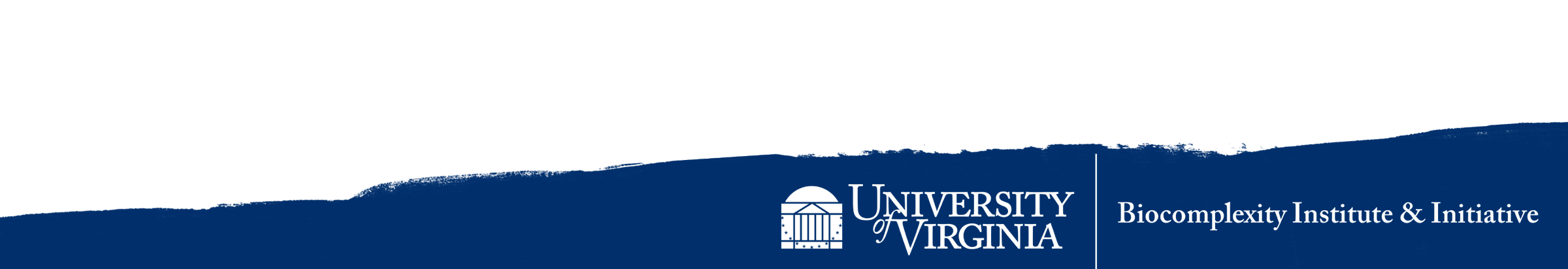 7 / 23
Data & Methods
Data Summary: Contributors
Our original dataset is comprised of 3.3M distinct contributors and
7.8M distinct repositories
To examine international collaborations, we reduced the dataset to only  include logins with valid country codes, which included 733K  contributors and 3.5M repositories dating from 2008 to 2019
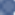 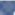 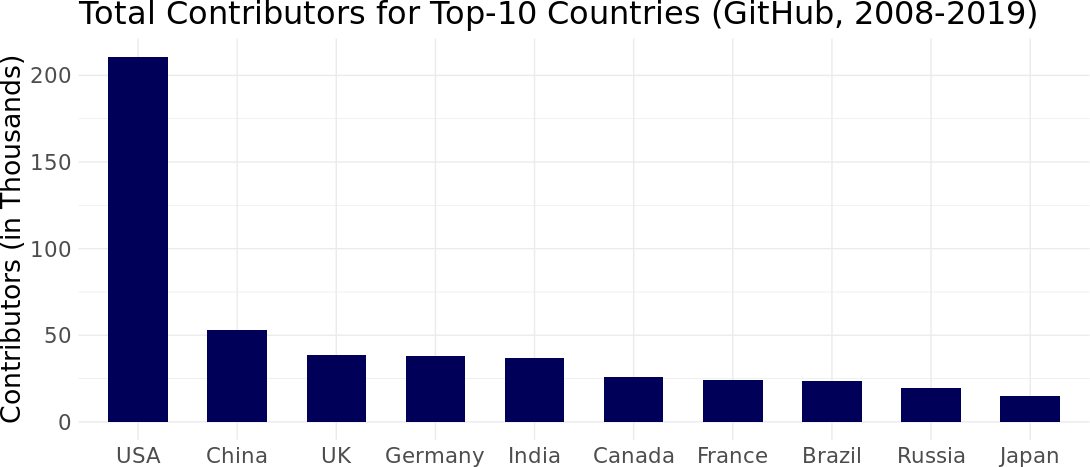 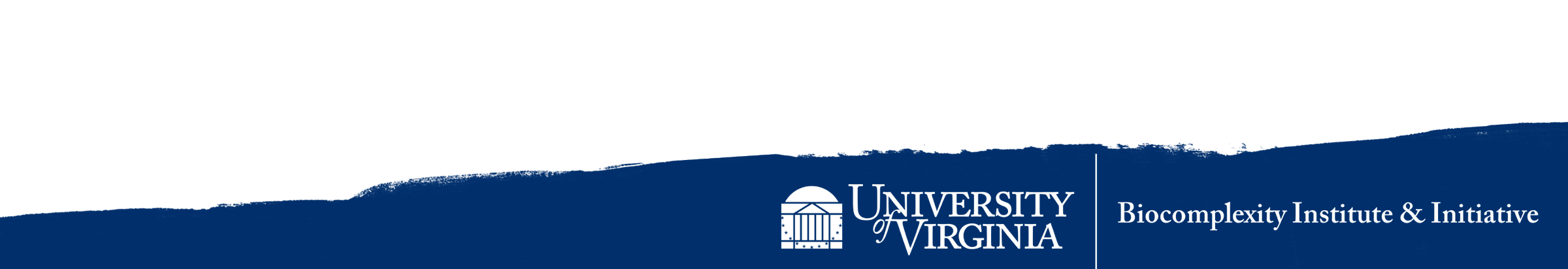 8 / 23
Data & Methods
Network Data
To convert these data into network format, we “projected” a bipartite  login-repository network into single-mode contributor networks
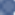 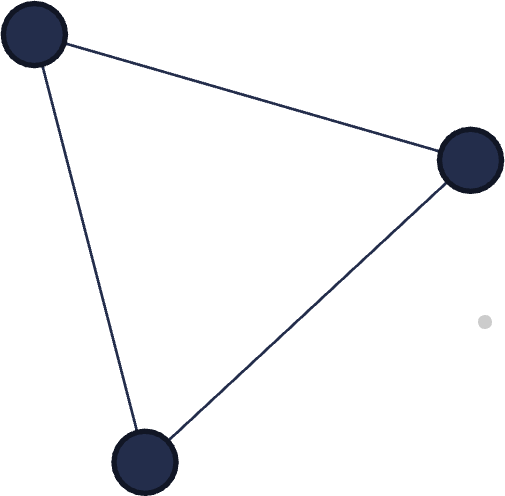 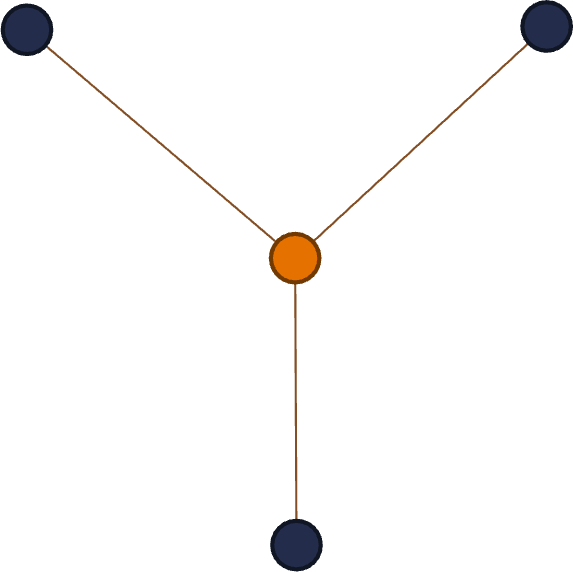 The contributor network is comprised of
Nodes represent contributors
Edges correspond common repositories that users contribute
The country-country network is comprised of
Nodes represent countries
Edges correspond to international collaborations
Analyzed networks using R’s igraph and ggraph as well as Gephi
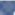 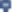 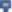 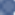 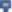 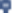 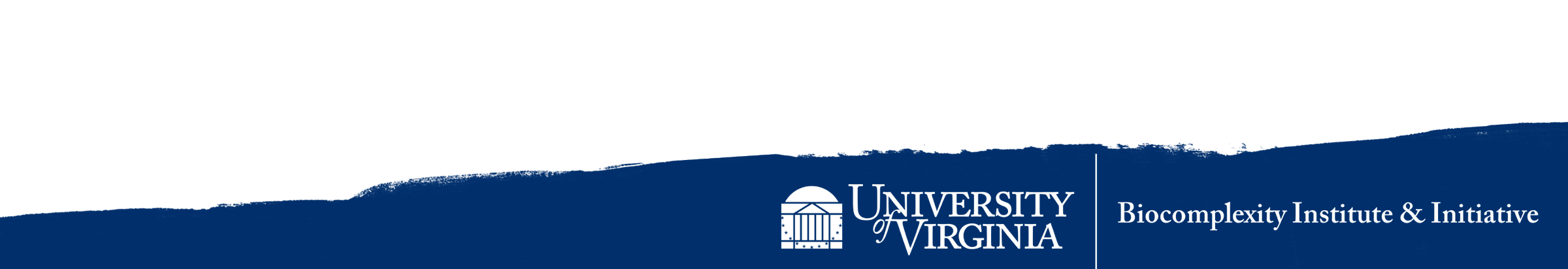 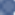 9 / 23
Results
International Collaboration Tendencies
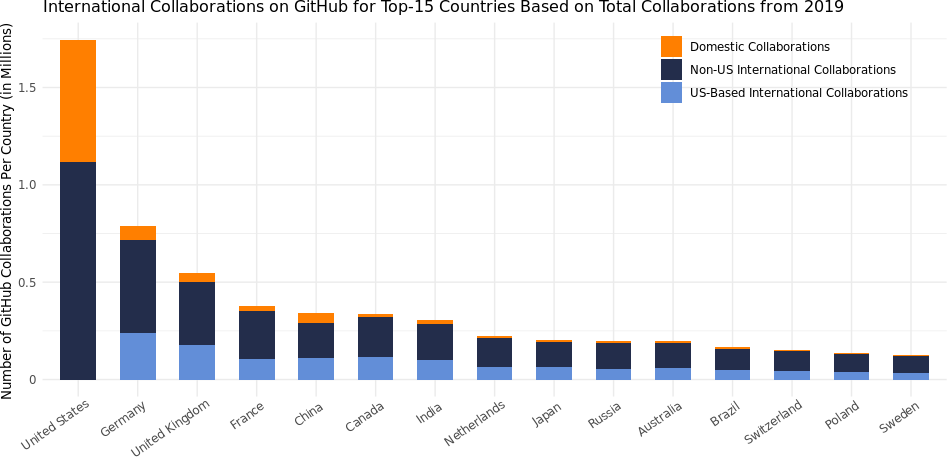 US engages in domestic collaboration more than other top countries  Top countries collaborate with US developers more than domestic colleagues
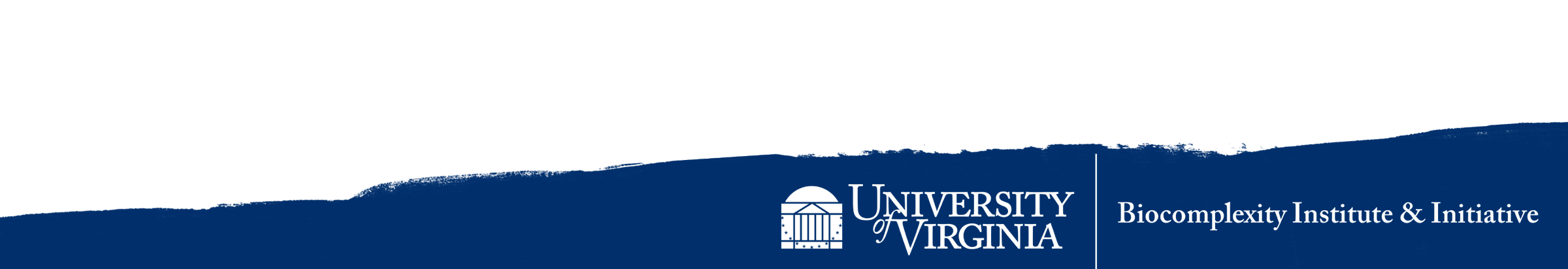 10 / 23
Results
Longitudinal Trends
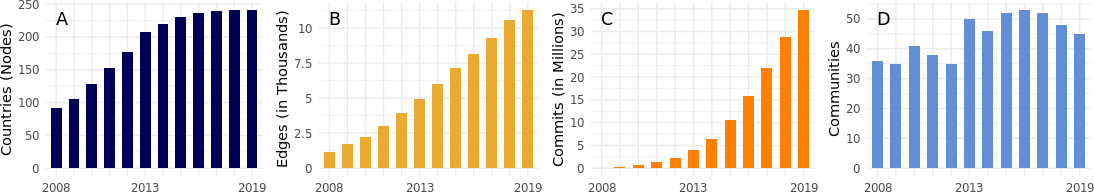 Marked contrast with exponential growth of contributor networks  Countries join the network until around 2013
Collaborations steadily rise while commits increase exponentially
The number of communities fluctuate in a way that  clearly depends on the upper threshold of countries
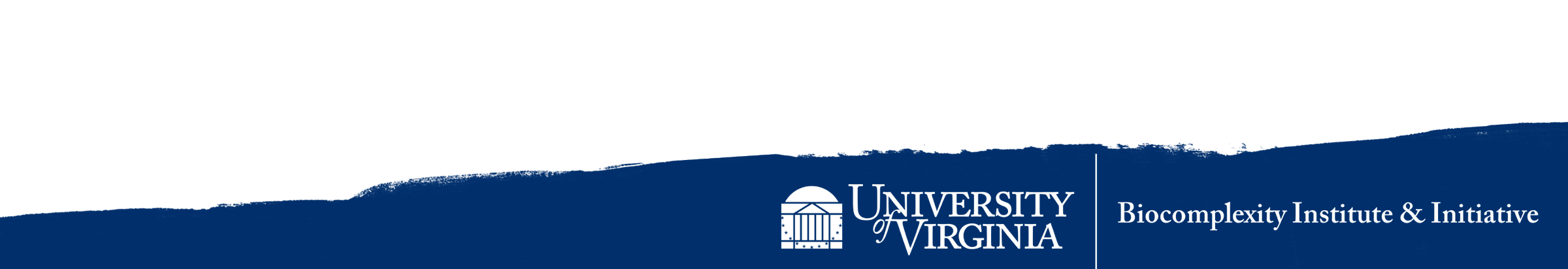 11 / 23
Results
Longitudinal Trends
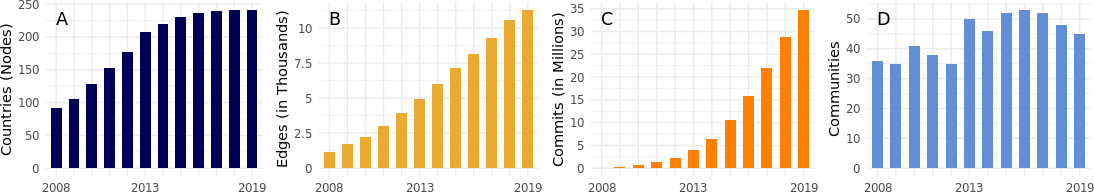 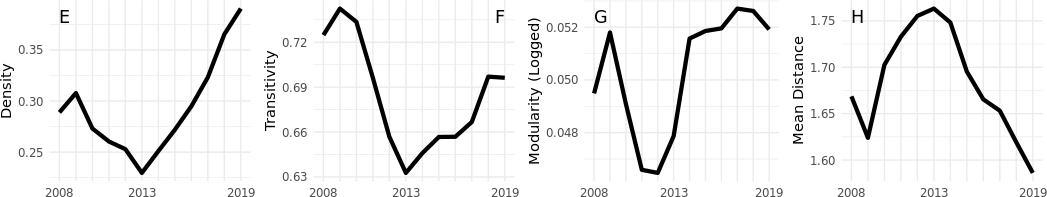 The density, transitivity, modularity, and mean distance  all reflect a similar shift around 2013
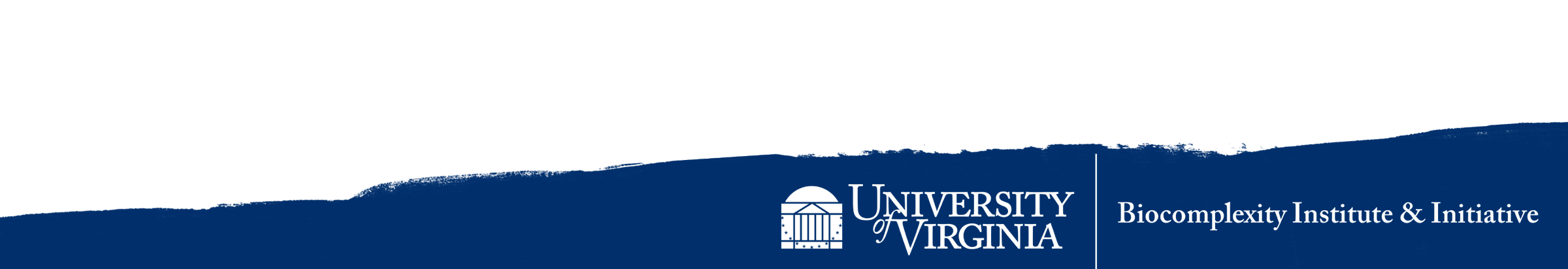 12 / 23
Results
Community Detection Analyses
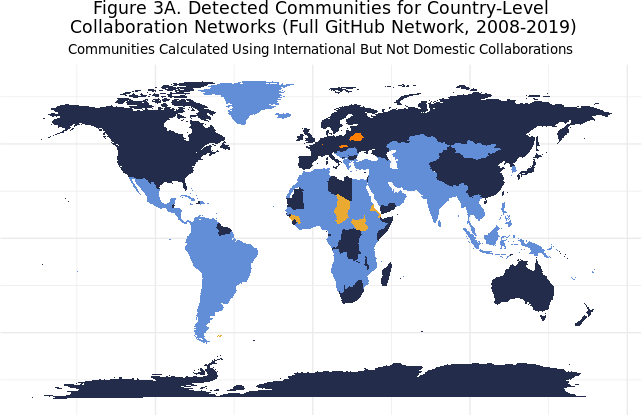 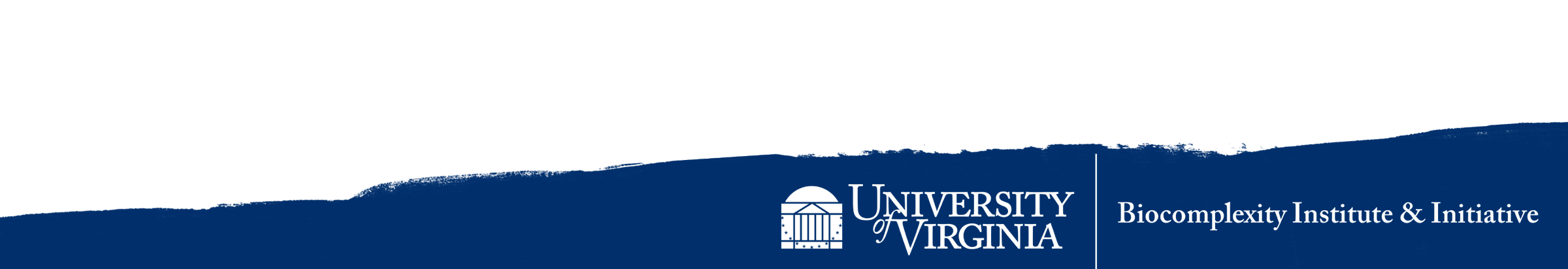 13 / 23
Results
Community Detection Analyses
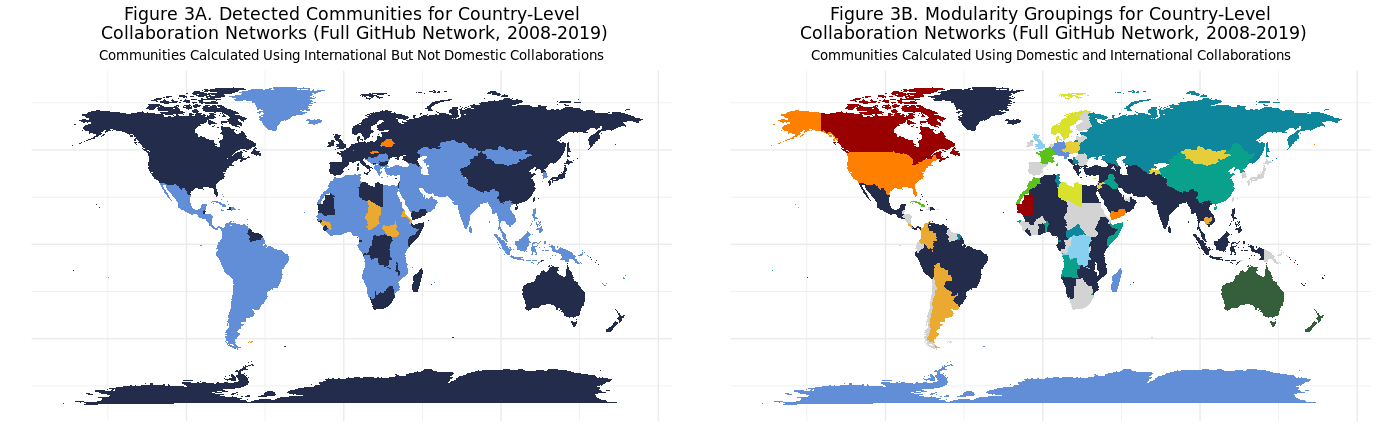 The inclusion of domestic collaborations (loops) in our community  detection analyses revealed regional collaboration tendencies
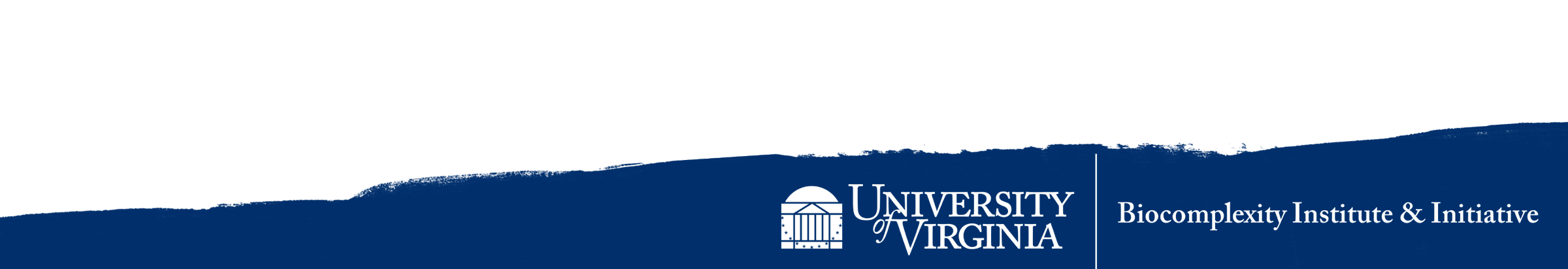 14 / 23
Results
Community Detection Analyses
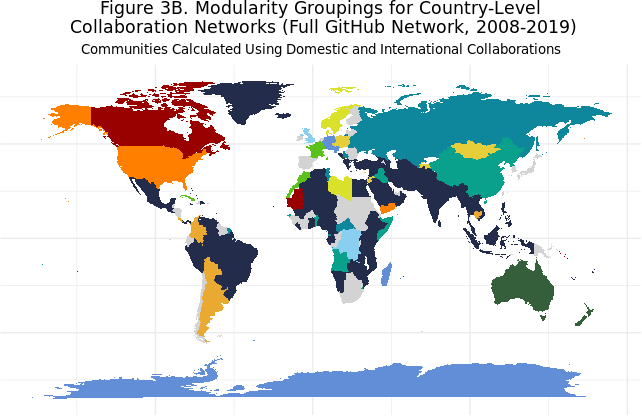 Regional communities formed between Nordic,  African, South American, and former-Soviet countries
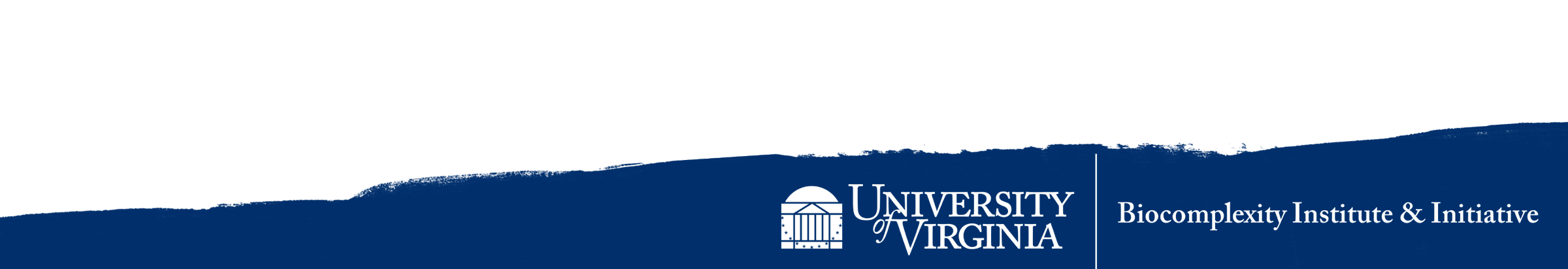 15 / 23
Results
Comparing Centrality Measures
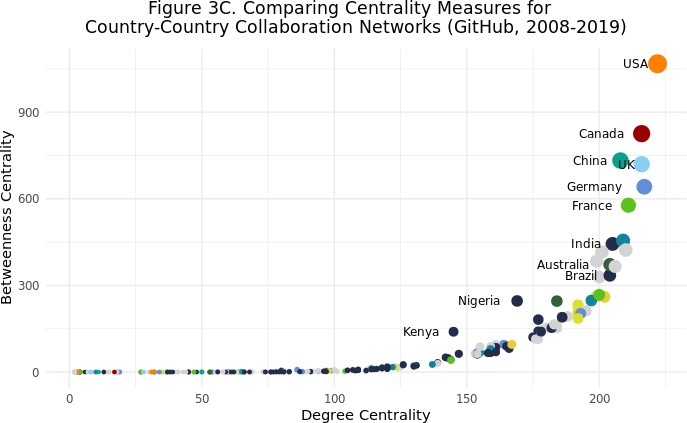 Comparing betweenness centrality vs. degree centrality shows more relative  brokering capacity for the US, Canada, China, Nigeria and Kenya
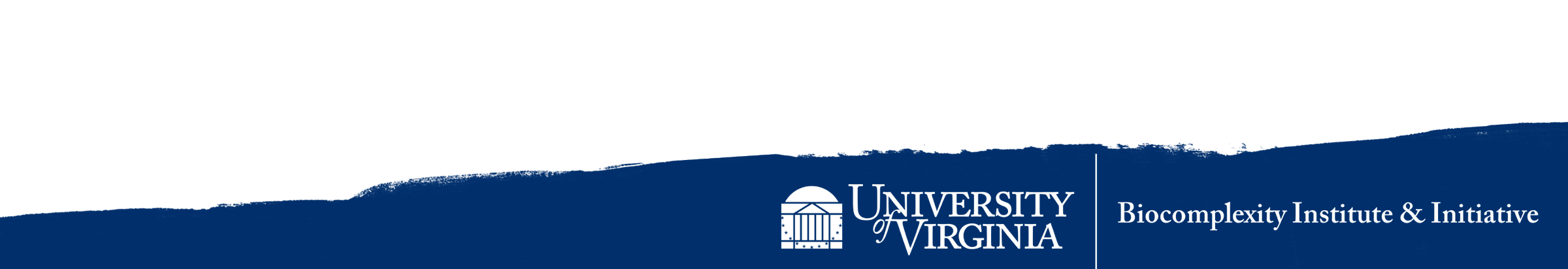 16 / 23
Results
Comparing Centrality Measures
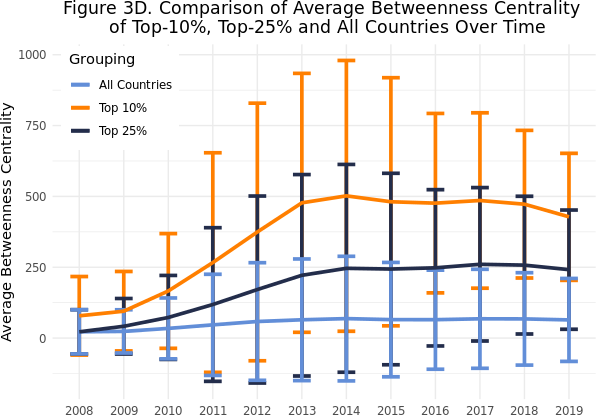 Examining average betweenness centrality over time reveals  that top countries have started yielding influence
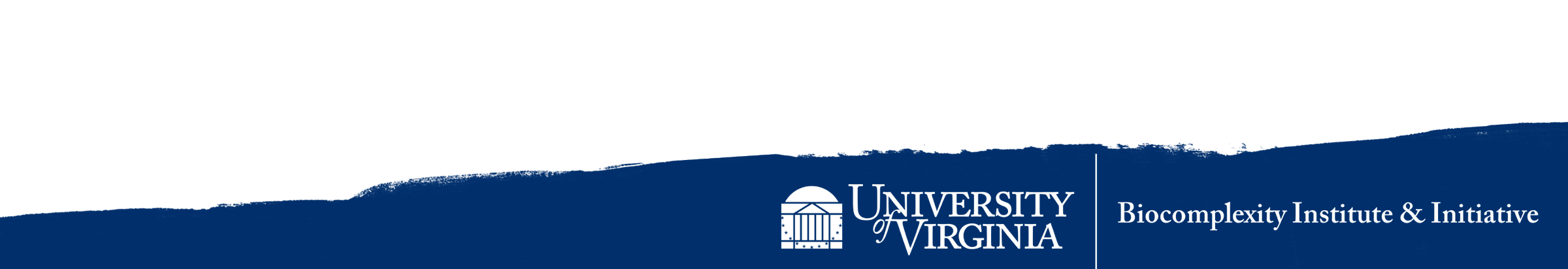 17 / 23
Main Takeaways
Main Takeaways
GitHub Contributor Networks
US-based users are most likely to contribute to GitHub
Country-to-Country Networks
Network growth affected by upperbound of countries in the world
Centrality measures reveal that some countries (like the USA) have  more influence in the OSS ecosystem
The country-country network clusters into regional communities,  reflecting a likely combination of socio-political and economic  factors that shape OSS development
Policy Implications
Use of SNA can help the federal government monitor the level of  incoming and outgoing OSS projects as well as their economic value  by capturing international collaboration dynamics over time.
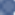 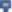 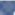 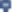 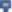 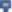 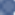 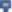 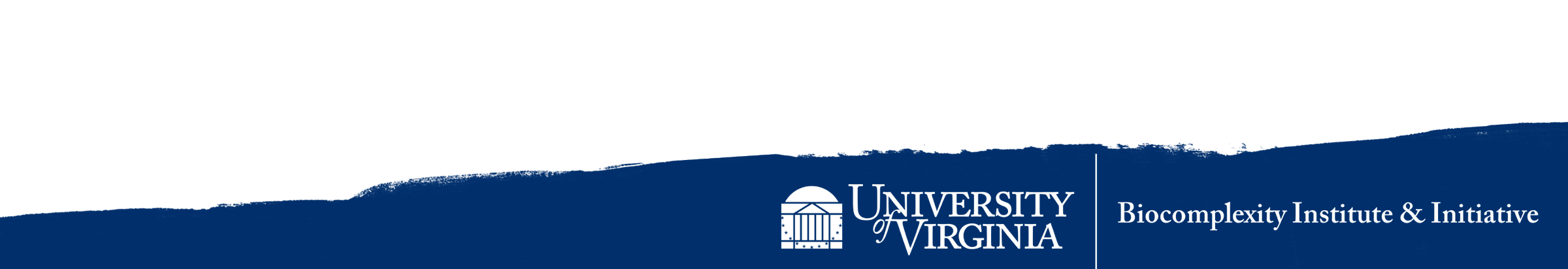 18 / 23
Main Takeaways
Q&A
Questions?
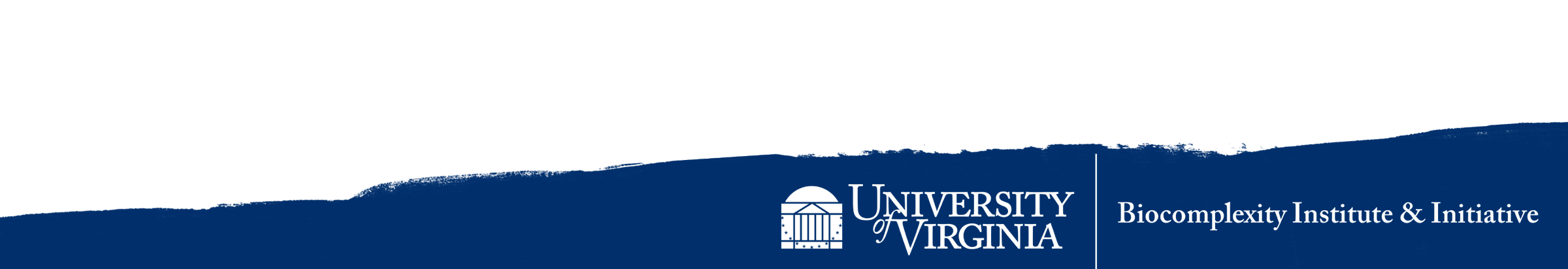 19 / 23
Main Takeaways
Summary of Scraped GitHub Data
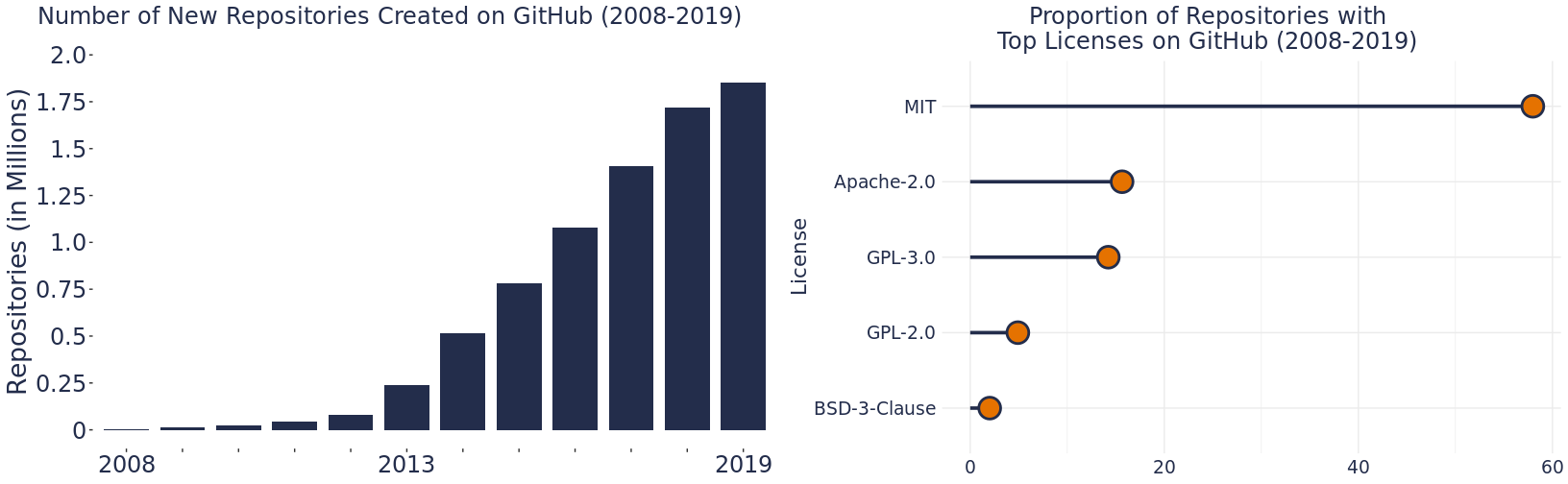 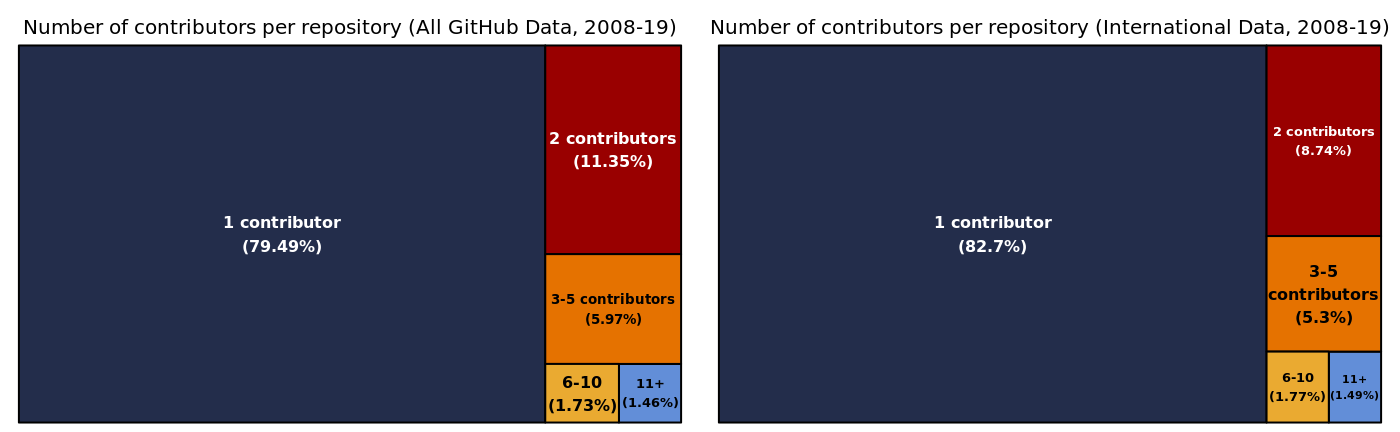 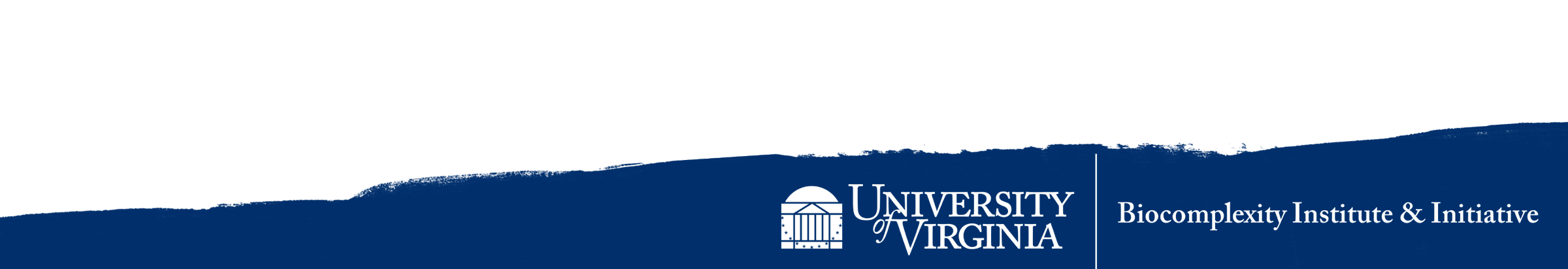 20 / 23
Main Takeaways
Summary of Scraped GitHub Data
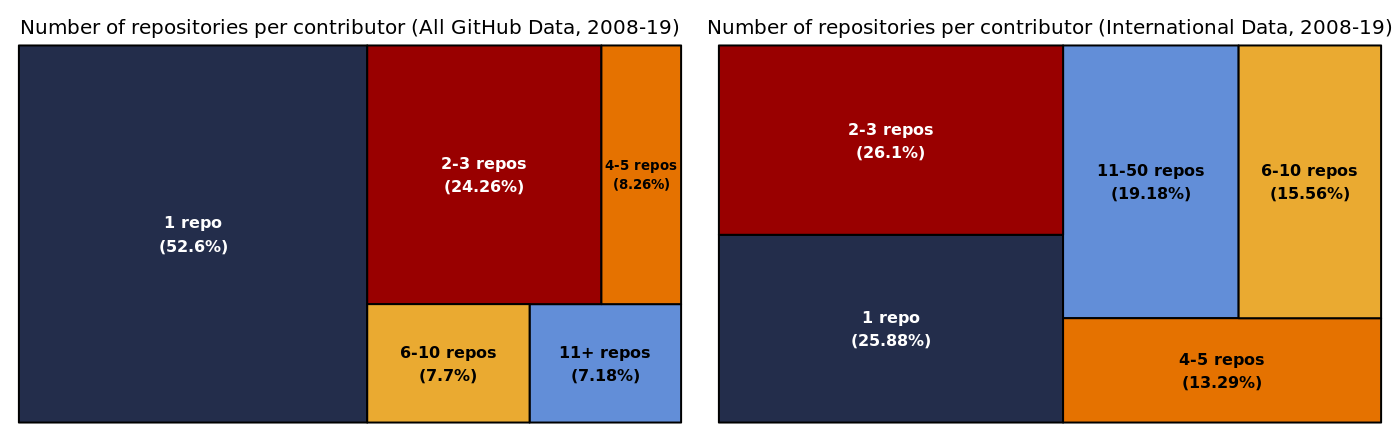 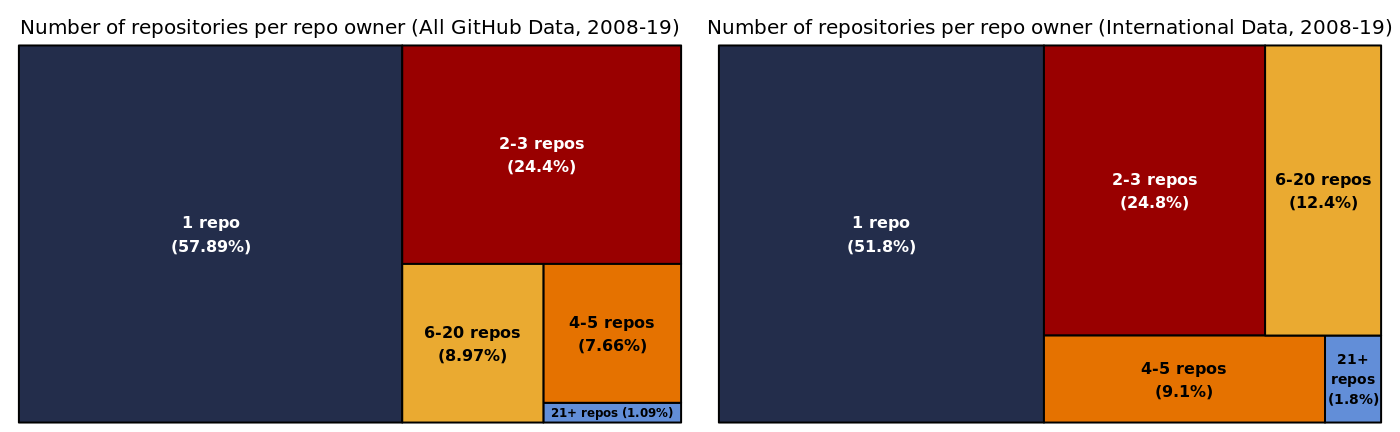 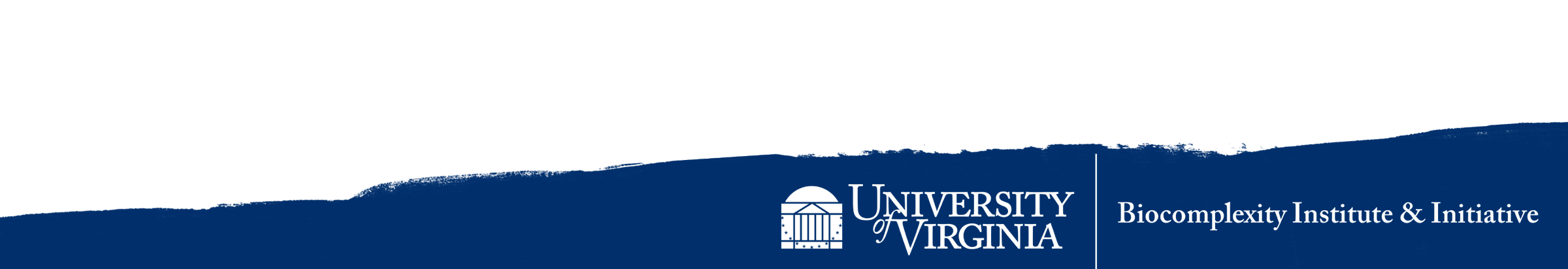 21 / 23
Main Takeaways
Summary of Results
Country Users  Repos  R/U  Commits C/R   Adds	A/C   Dels  D/C  TotColabs DomColabs USColabs
Descriptive Statistics for Top-10 Countries Based on Users, GitHub 2008-19
The table shows US-based contributors higher number of users, repos,  commits, and overall collaborations relative to other countries in the  network. We also observed substantial country-level variability in the  number of repos per user (R/U), the commits per repo (C/R),
as well as the additions (A/C) and deletions per commit (D/C).
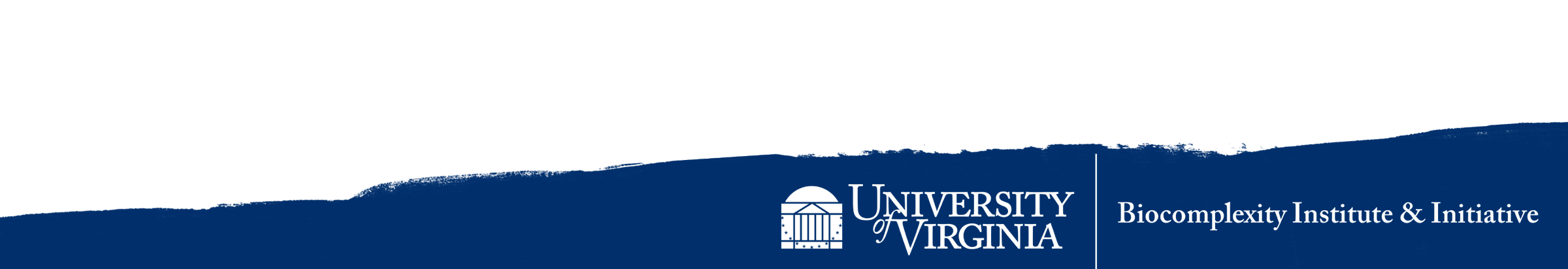 22 / 23
Main Takeaways
Summary of Results
Year	Nodes  Edges  Commits  Triads  Cmtys  Comps  K -Core  Dens  Trans  Mod   µDist µDeg µBtw   GCent GBtw
Longitudinal Descriptive Analysis of Country Networks, GitHub 2008-19  (Cmtys=Communities, Comps=Components, Btw=Betweenness)
At the country-level, the network moves through two growth periods marked  first by rapid growth before all countries join the network. After 2013, the  network becomes more dense and more transitive as the number of distinct  communities drops and communities of OSS collaboration form around  specific geographical regions.
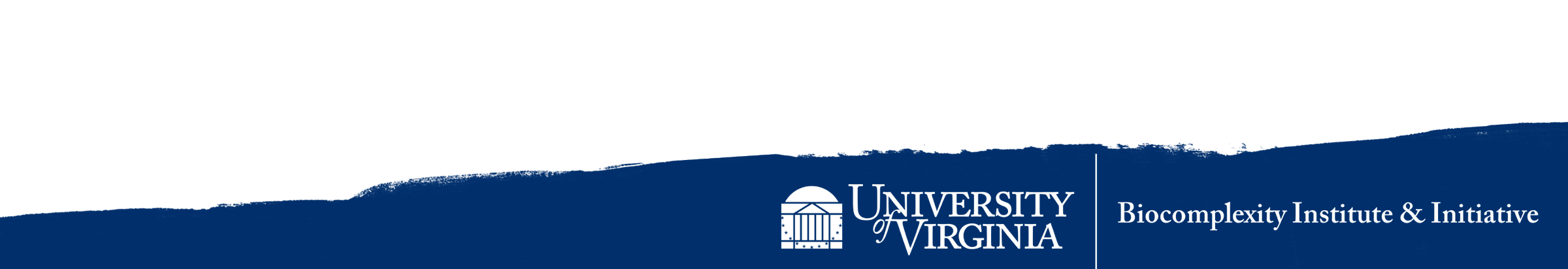 23 / 23